UMETNOST
POP ART
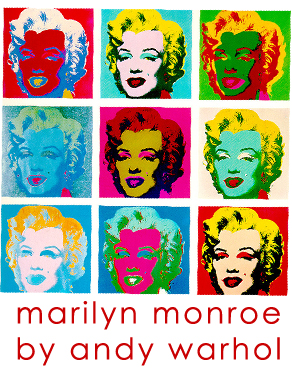 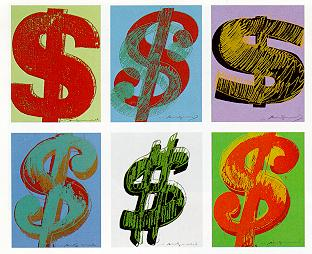 DOLLAR SIGN BY A. WARHOL
KAJ JE POP ART?
ZAČETEK OKROG 1950 V VELIKI BRITANIJI.
UMETNIKI SO ŽELELI UMETNOST PRIBLIŽATI LJUDEM, TAKO DA BI VSI LAHKO UŽIVALI V UMETNOSTI.
INSPIRACIJO SO IMELI V OGLAŠEVANJU, HUMORISTIČNIH STRIPIH, REKLAMAH.
ZA POP ART JE ZNAČILNO, DA JE POLN BARV, SVETLOBE, ŽIVAHNOSTI, VESELJA.
NAJBOLJ ZNANI UMETNIKI POP ARTA
1. ROY LICHTENSTEIN (rojen v New Yorku leta 1923)
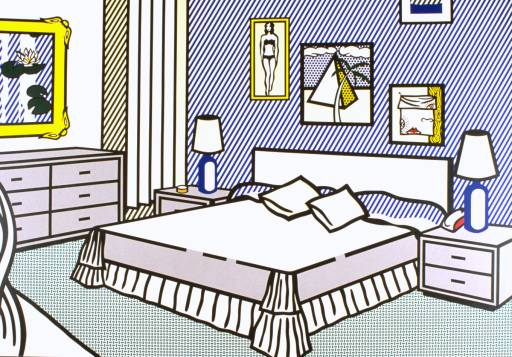 2. ANDY WARHOL  - rojen 1928 v Pittsburghu.
V svojih delih je uporabil motive Coca-cole, znane paradižnikove
    juhe Campbells…)
    Njegova dela so bila 
    prodana po astronomskih 
    cenah.
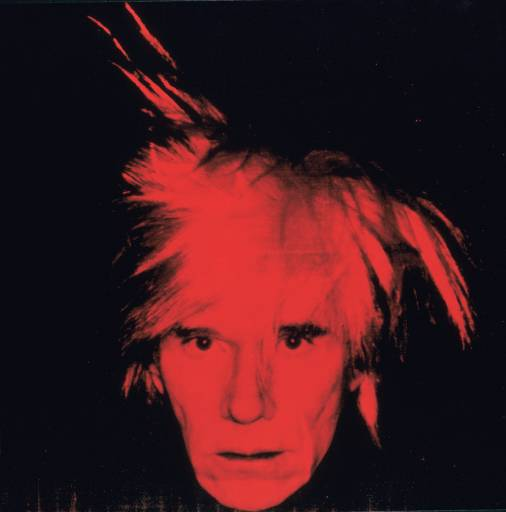 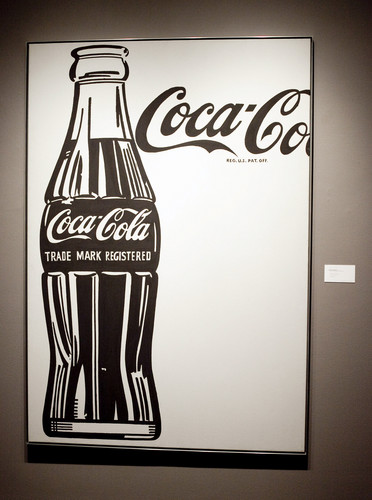 Znana podobaM. Monroe
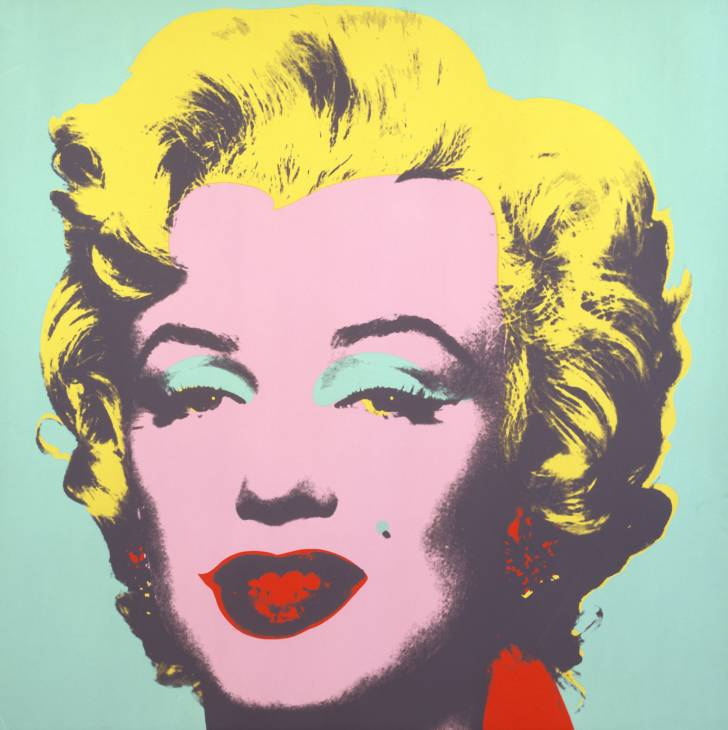 OTROŠKI POP ART
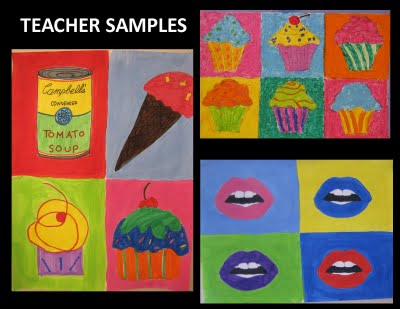 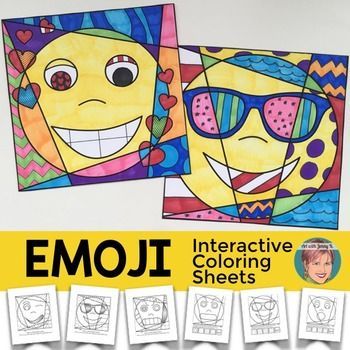